Умножение числа «9»
Подготовила учитель начальных классов Баранова Т.А.
Настроение, каково?ВО!Все такого мнения?Все без исключения!Может, вы уже устали?Мы с собой таких не брали!
Может, ляжем, отдохнем?
Лучше мы урок начнем!
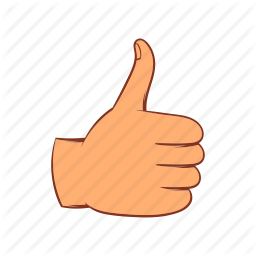 Прочитай числа. Выдели лишнее. Почему?
5, 10, 15, 20, 24, 30, 35
16, 64, 35, 48, 40, 80, 72
6, 9, 12, 15, 10, 18, 21
Я важней всех потому, 
Что запутать всех могу.
Если я перевернусь,
То другою окажусь.
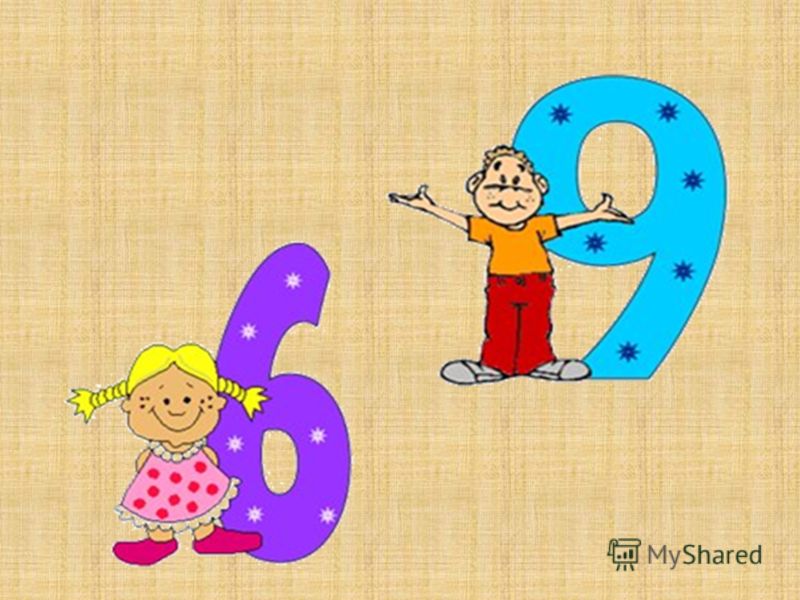 Замени, где возможно сложение умножением:
8+8+8+8+3+8
7+7+7+7
3+3+3+3+3+3+3+3+3
9+9+9
9х1=9
9х2=18
9х3=27
9х4=36
9х5=45
9х6=54
9х7=63
9х8=72
9х9=81
9х10=90
Решение примеров:
9х4:6=
14+7х9= 
45+2х9=
36:6+32= 
8х1+64=
54:6+29=
СПАСИБО ЗА УРОК!